Výlet do chránenej lokality Bujakov vrch s ochranárkou Monikou Farbiakovou s CHKO- Štiavnické vrchy
a Zelenou školou
Bujakov vrch: je prírodná rezervácia v Novobanskom regióne, ktorá bola za chránenú vyhlásená    v r.1997 kvôli výskytu Ponikleca veľkokvetého. V tejto lokalite sa vyskytujú aj ďalšie chránené druhy rastlín a živočíchov.
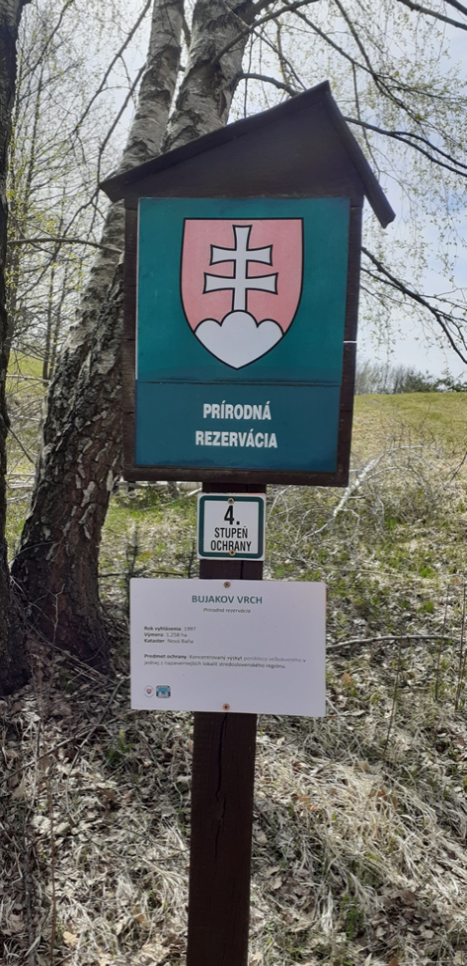 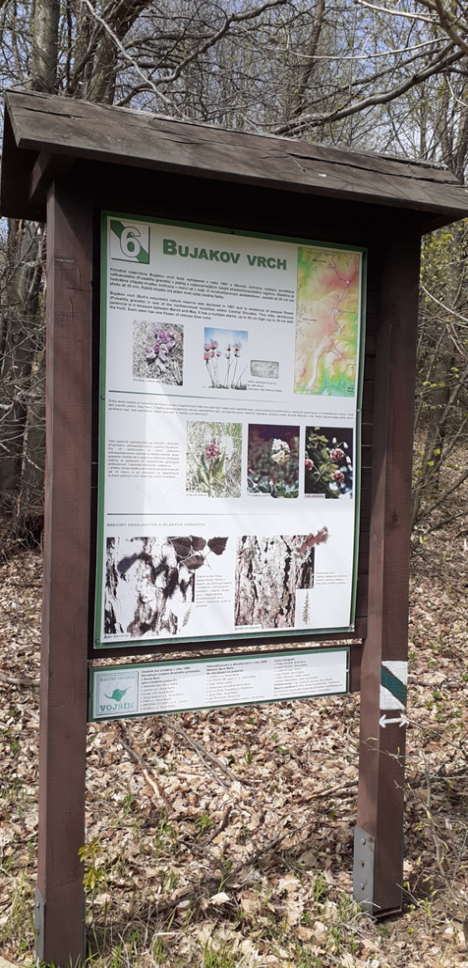 Pani ochranárka nám porozprávala ako sa treba v chránenej lokalite správať a čo treba podľa predpísaných značiek v takejto oblasti dodržať.
Videli sme ako Poniklec veľkokvetý kvitne, aj ako vyzerá po odkvitnutí.
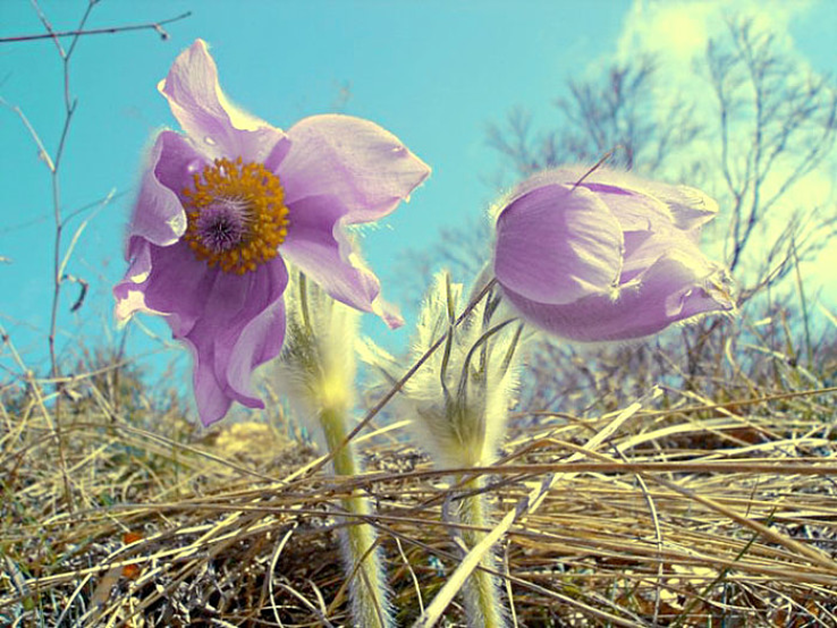 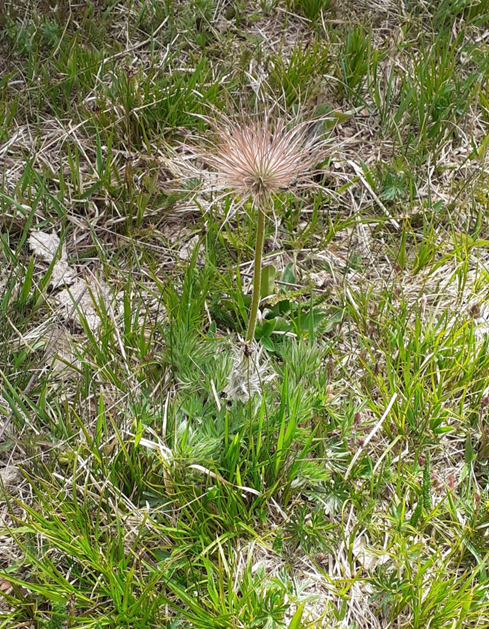 Mali sme možnosť spoznať  aj  jeden z druhov slovenskej orchidei, ktorá tu rastie. Je  zákonom chránená  a jej názov je  Vstavačovec bazový. Kvitnú tu jej  žlté a ružové farebné varianty.
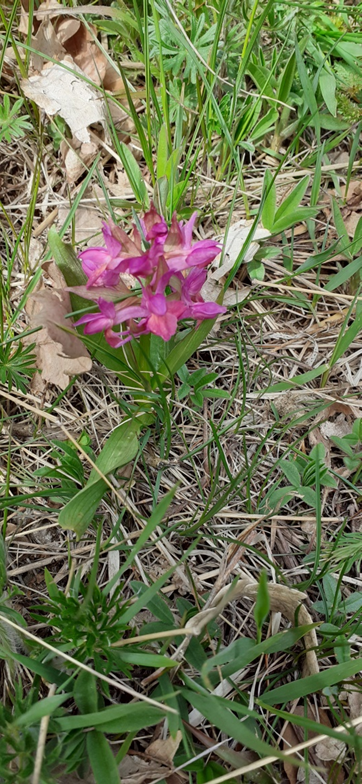 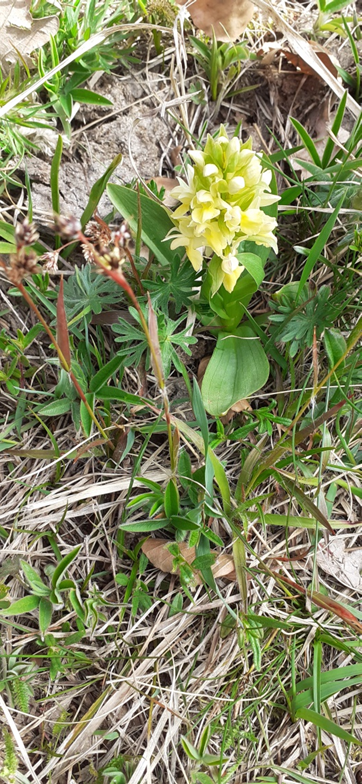 Cestou sme videli obrovské mravenisko Mravca lesného.
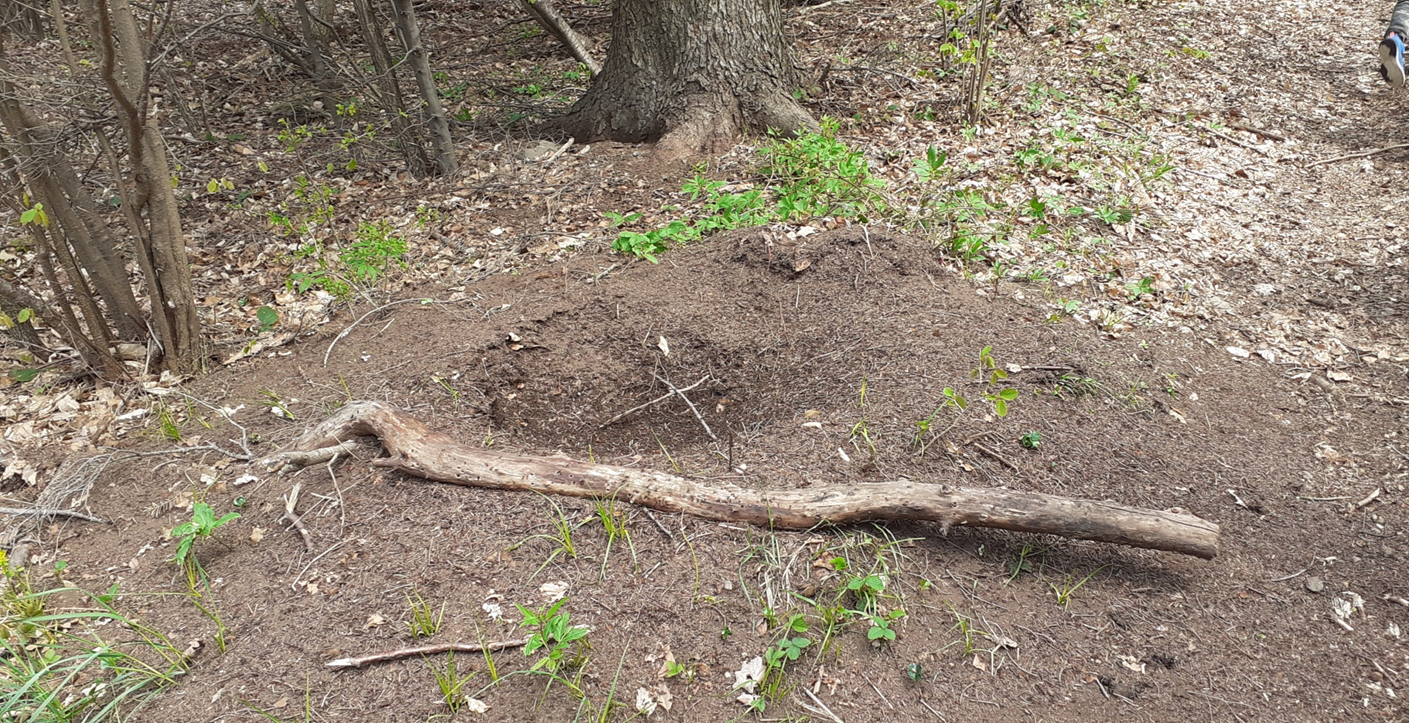 Mali sme možnosť vidieť aj ojedinelý jav , ktorý sa v prírode vyskytuje po silnej námraze v zimnom období – dolámané vrchovce stromov.
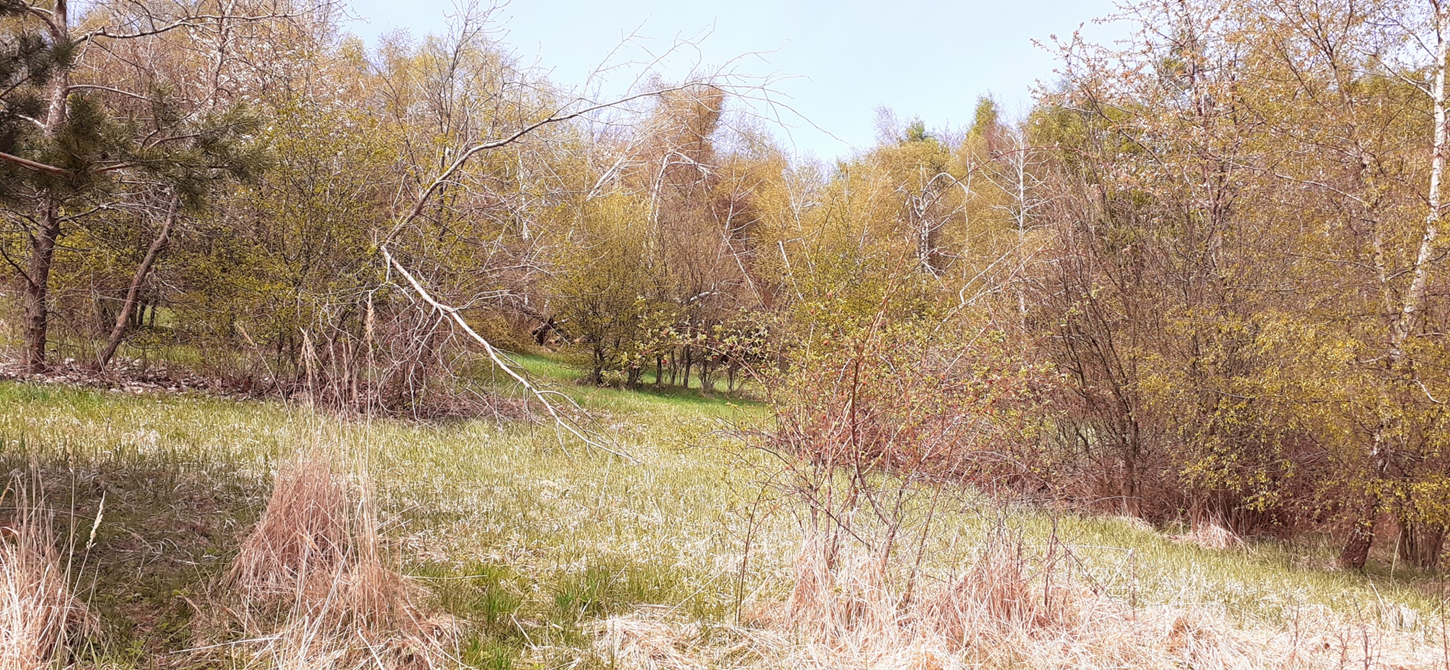 Z výletu sme odchádzali plní zážitkov a nových informácií. Určite sa sem v budúcnosti radi vrátime  .
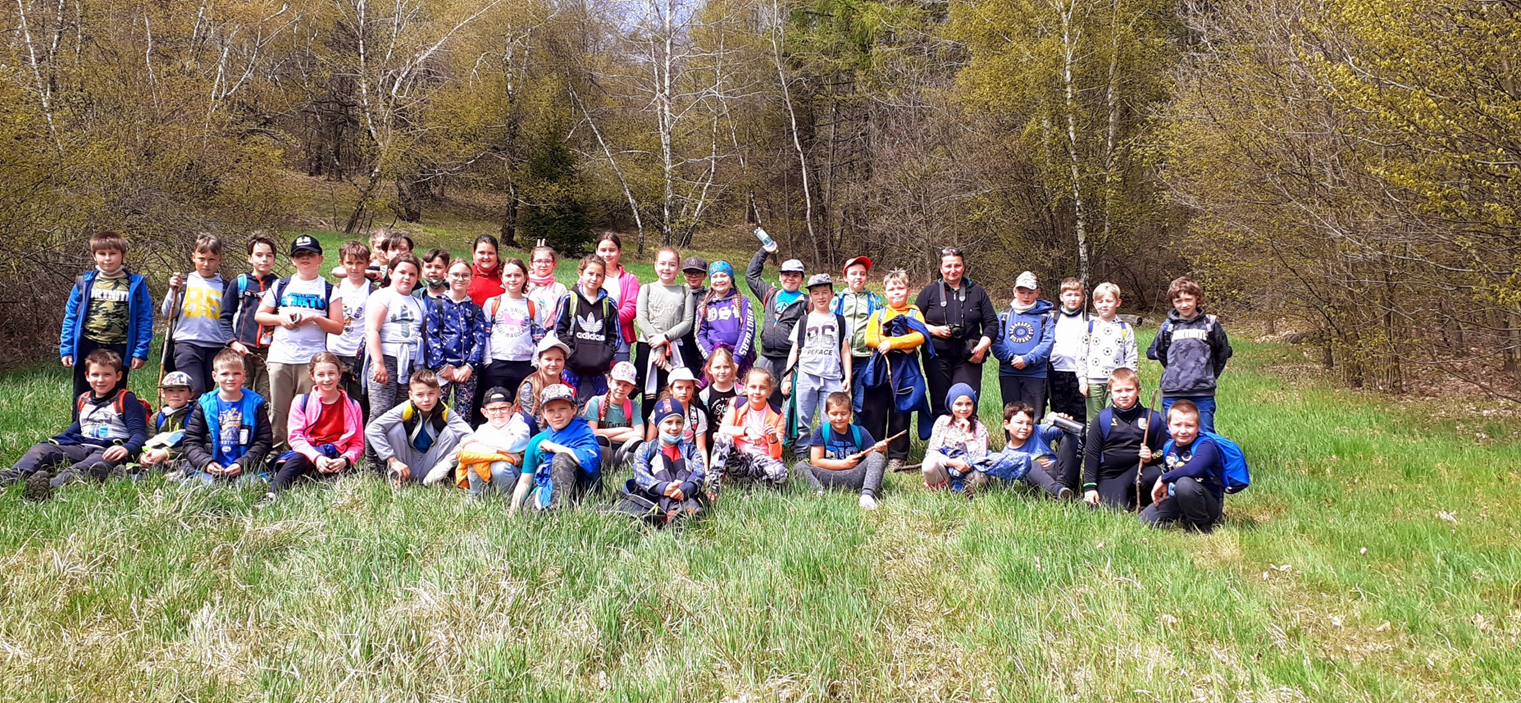 Vaša Zelená škola